FFY 2017 System Performance Measures
MO-602 Joplin/Jasper, Newton Counties CoC
Set of 7 measures generated by the HMIS that measure the CoC’s progress in meeting the needs of people experiencing homelessness 
CoC’s were given the opportunity to resubmit the FFY 2016 measures
HUD compares the SPM’s for a CoC from one year to another, never to other CoC’s
HUD’s funding decisions will be based, in part, on SPM’s
The slides for each measure contain a green arrow (      or     )  indicating the direction in which HUD would like to see the numbers move.
SPMOverview
6/12/2018
www.icalliances.org
2
Measure 1: Length of Time Homeless
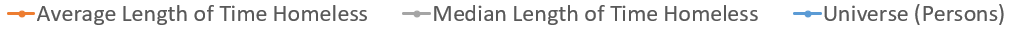 6/12/2018
www.icalliances.org
3
[Speaker Notes: Throughout the presentation the green arrows indicate whether HUD wants to see that measure moving up or down. 

The orange and grey lines represent the average and median length of time homeless. These correspond to the days axis on the left side of the graphs. The blue lines shows the total number of persons, and is associated with the persons axis on the right.]
FFY 17 Average Length of Stay (Days)
6/12/2018
www.icalliances.org
4
[Speaker Notes: The blue bars represent the average length of stay by project (in days). The orange show the total number of persons served by that project. The orange dots provide a sense of magnitude of how much that project will impact the measure for the CoC as a whole. (E.g. if it a project that has a high average length of stay, but serves very few people, it won’t significantly pull up the total for the entire CoC.) 

We expect these numbers to be lower than the SPM averages because the SPM averages look at the total length of stay each client had in all projects combined, while these numbers average the total length of stay for each project.]
Measure 2: Returns to Homelessness
6/12/2018
www.icalliances.org
5
FFY 17 Returns in 2 Years by Project
6/12/2018
www.icalliances.org
6
Measure 3.2: HMIS Annual Sheltered Counts
6/12/2018
www.icalliances.org
7
FFY 17 Clients Served By Project
6/12/2018
www.icalliances.org
8
Measure 4: Increases in Income
6/12/2018
www.icalliances.org
9
[Speaker Notes: Note differences between axis units. Leavers tend to have higher increases.]
FFY 17 Increase in Total Income by Project
6/12/2018
www.icalliances.org
10
[Speaker Notes: The bars represent the numbers of stayers and leavers with increases in total income. The dots represent the percentage of stayers and levers with increases in total income.]
Measure 5: Persons Experiencing Homelessness for the first time
6/12/2018
www.icalliances.org
11
Measure 7: Exits to Permanent Housing Destinations
6/12/2018
www.icalliances.org
12
FFY 17 successful exits/retentions
6/12/2018
www.icalliances.org
13
FFY 17 Exit Destinations by Project Type
6/12/2018
www.icalliances.org
14